C H A P T E R    8
RESPIRATORY REGULATION DURING EXERCISE
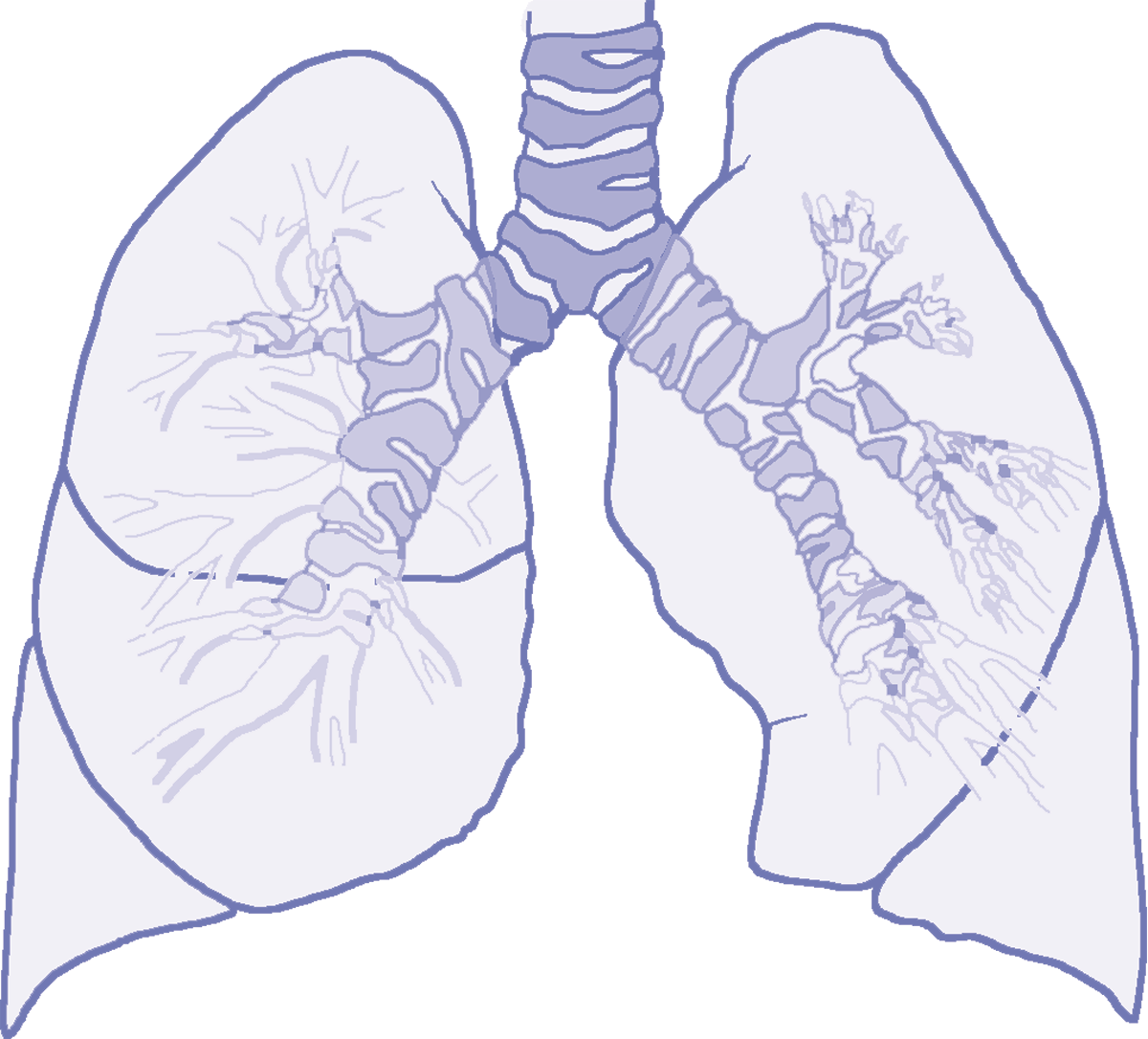 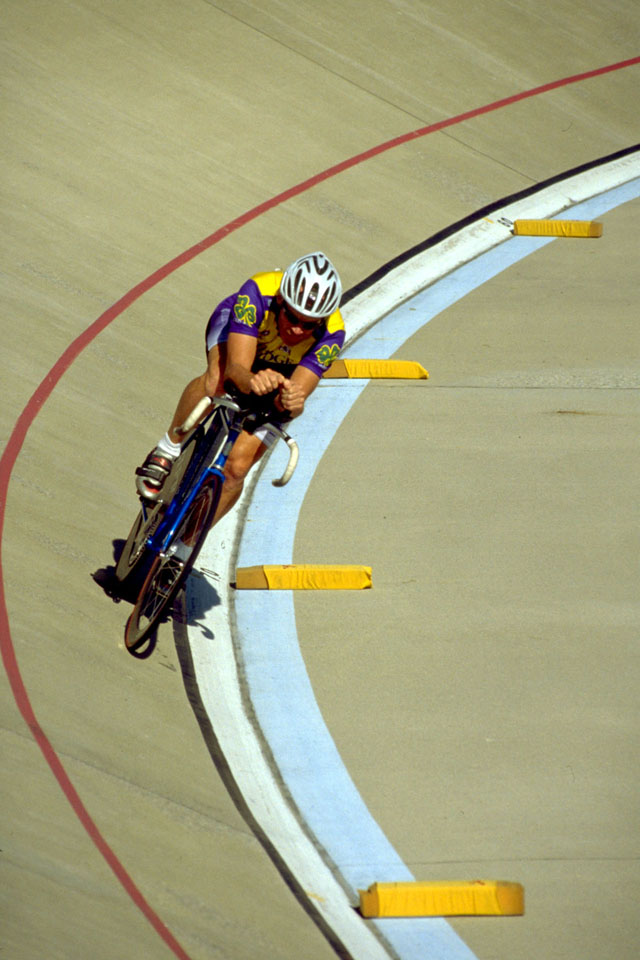 Respiration
Respiration—delivery of oxygen to and removal of carbon dioxide from the tissue
External respiration—ventilation and exchange of gases in the lung
Internal respiration—exchange of gases at the tissue level (between blood and tissues)
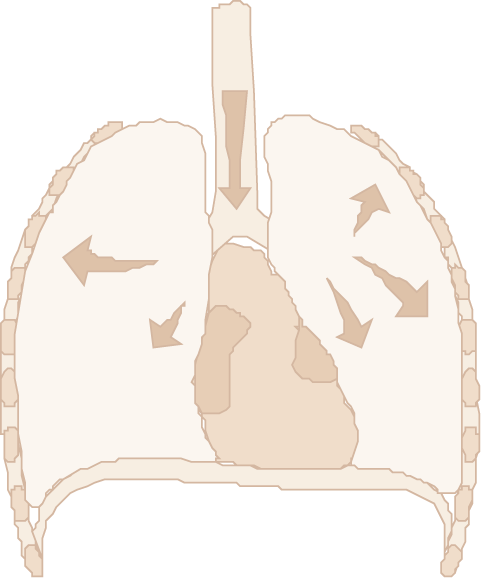 External Respiration
Pulmonary ventilation—movement of air into and out of the lungs—inspiration and expiration
Pulmonary diffusion—exchange of oxygen and carbon dioxide between the lungs and blood
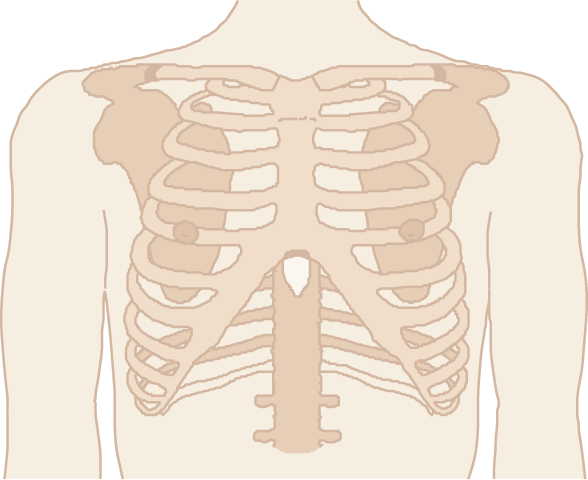 RESPIRATORY SYSTEM
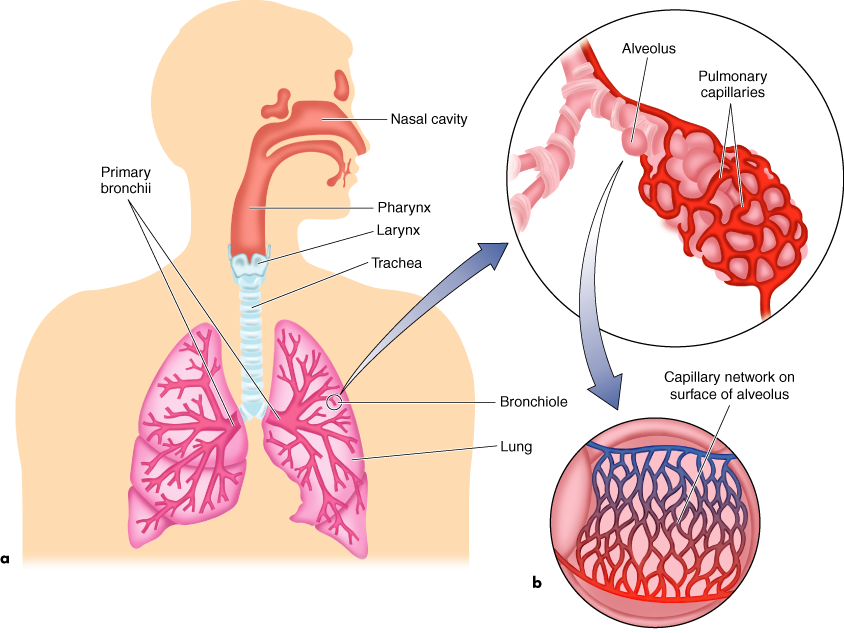 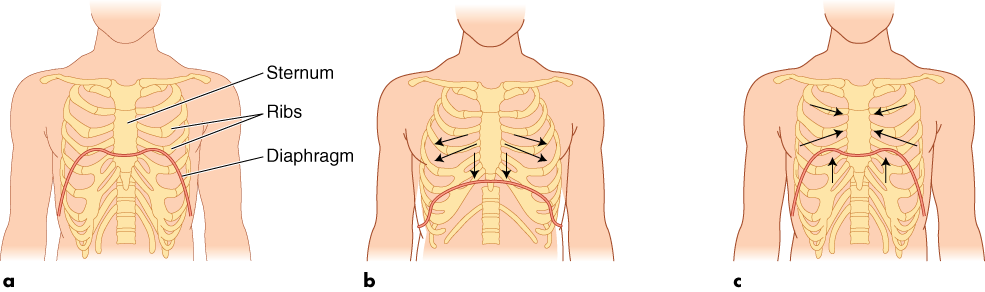 Inspiration
Rest
Expiration
INSPIRATION AND EXPIRATION
Lung Volumes
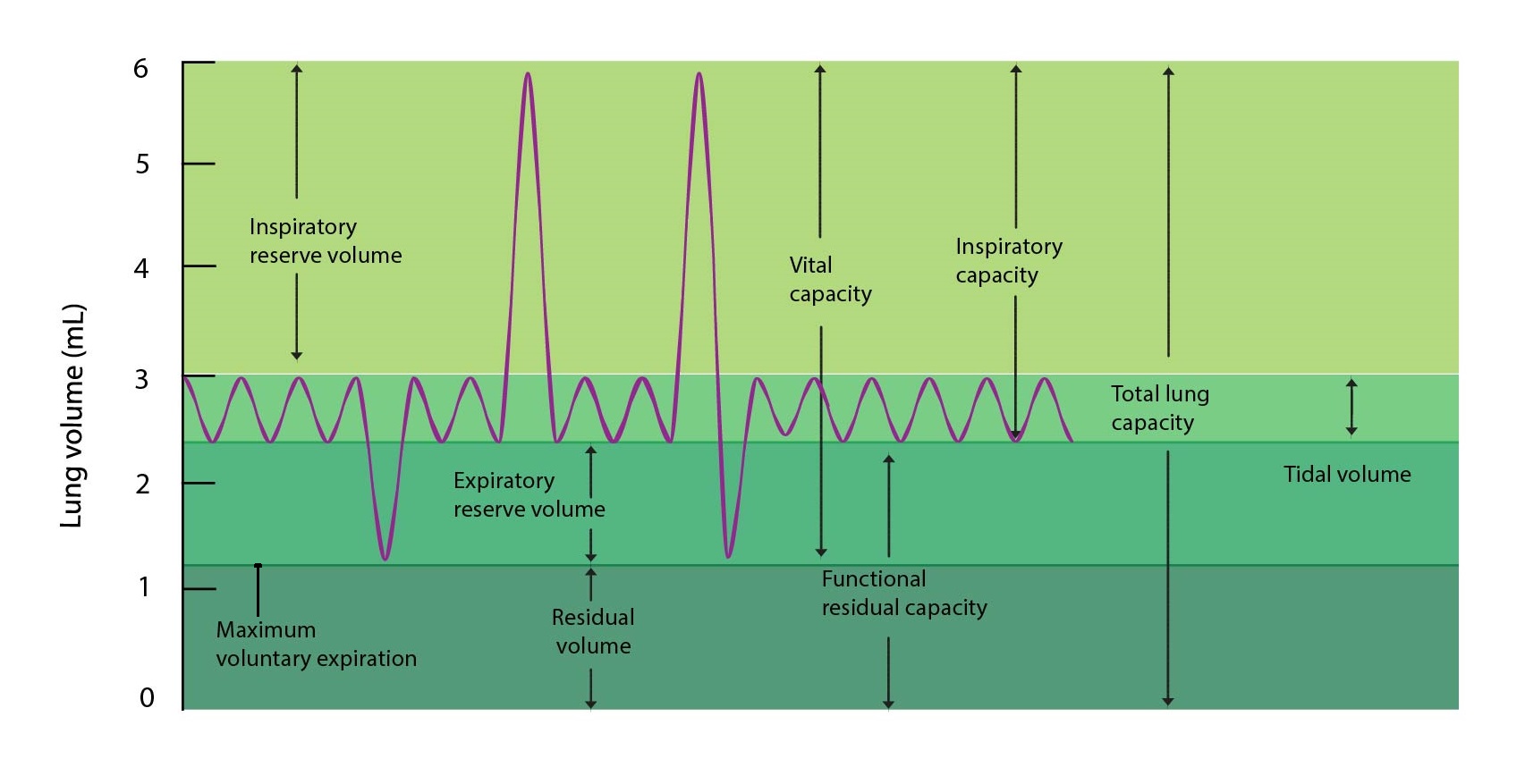 http://fblt.cz/wp-content/uploads/2013/12/objemy-a-kapacity-plic-ENG-01.jpg
Pulmonary Diffusion
w	Replenishes blood's oxygen supply that has been depleted for oxidative energy production
w	Removes carbon dioxide from returning venous blood
w	Occurs across the thin respiratory membrane
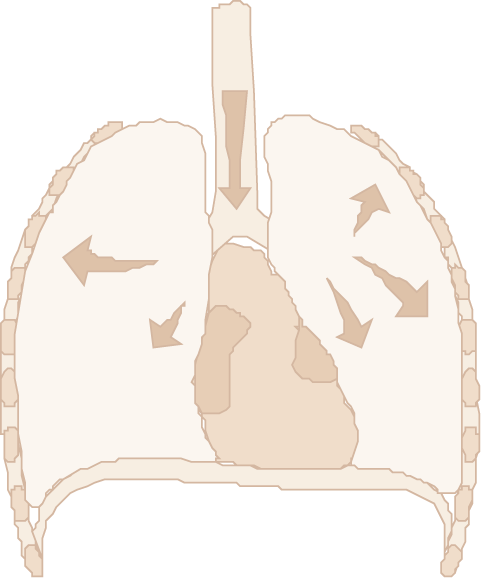 RESPIRATORY MEMBRANE
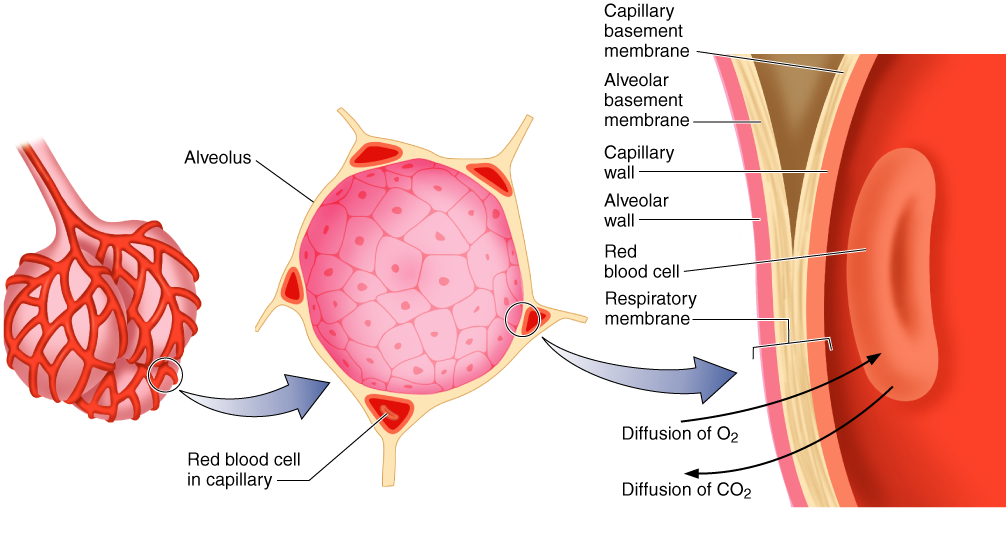 Laws of Gases
Dalton's Law: The total pressure of a mixture of gases equals the sum of the partial pressures of the individual gases in the mixture.
Henry's Law: Gases dissolve in liquids in proportion to their partial pressures, depending on their solubilities in the specific fluids and depending on the temperature.
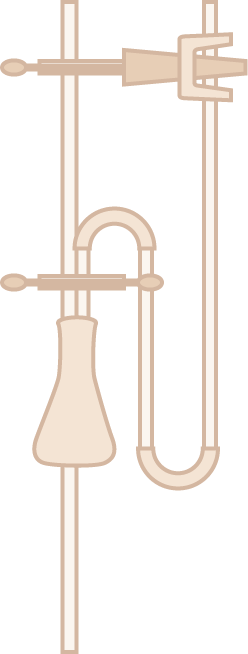 Partial Pressures of Air
w	Standard atmospheric pressure (at sea level) = 760 mmHg (= Torr)
w	Nitrogen (N2) is 79.04% of air; the partial pressure of nitrogen (PN2) = 600.7 mmHg
w	Oxygen (O2) is 20.93% of air; PO2 = 159.1 mmHg
w	Carbon dioxide (CO2) is 0.03%; PCO2 = 0.2 mmHg
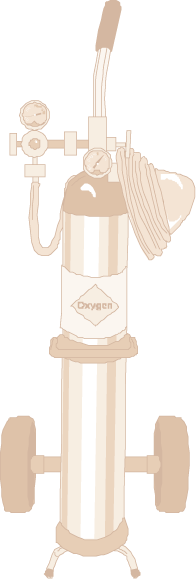 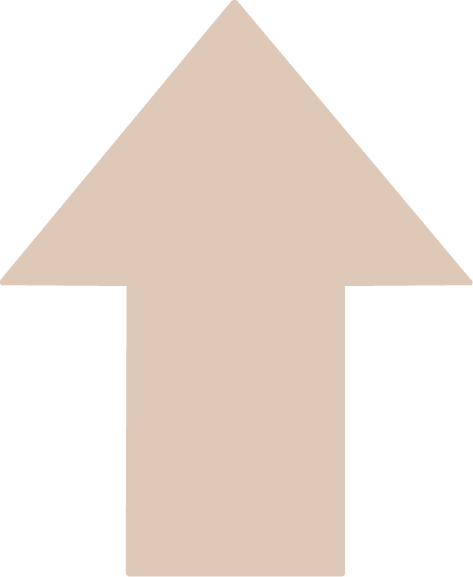 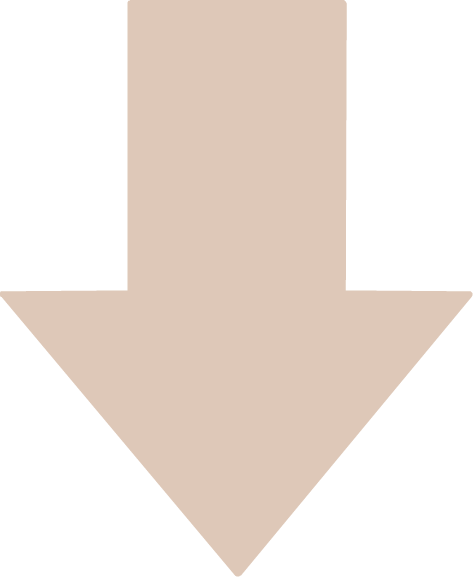 Did You Know…?
Differences in the partial pressures of gases in the aveoli and in the blood create a pressure gradient across the respiratory membrane. This difference in pressures leads to diffusion of gases across the respiratory membrane. The greater the pressure gradient, the more rapidly oxygen diffuses across it.
Partial pressure (mmHg)
% in	Dry	Alveolar	Arterial	Venous	DiffusionGas	dry air	air	air	blood	blood	gradient
Total	100.00	760.0	760	760	706	0
H2O	0.00	0.0	47	47	47	0
O2	20.93	159.1	105	100	40	60
CO2	0.03	0.2	40	40	46	6
N2	79.04	600.7	568	573	573	0
Partial Pressures of Respiratory Gases at Sea Level
PO2 AND PCO2 IN BLOOD
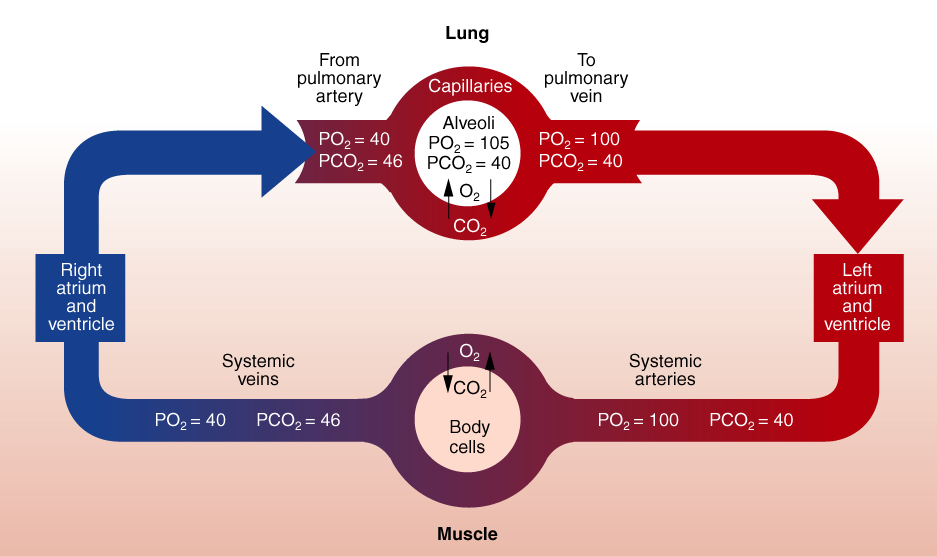 UPTAKE OF OXYGEN INTO PULMONARY CAPILLARY
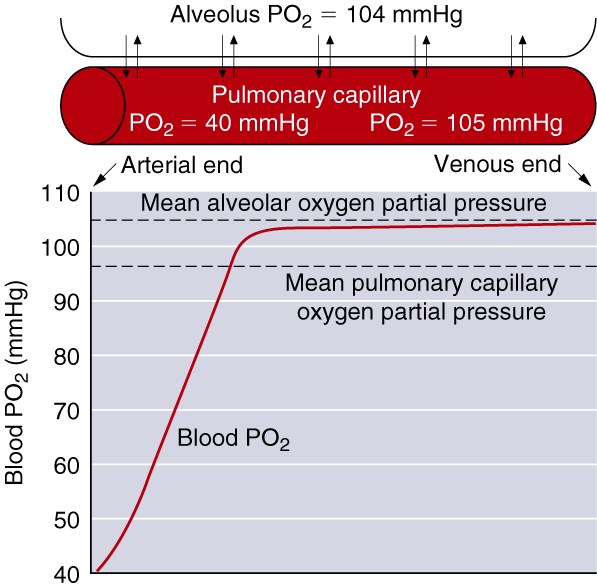 Oxygen Transport
w	Hemoglobin concentration largely determines the oxygen-carrying capacity of blood (>98% of oxygen transported).
w	Increased H+ (acidity) and temperature of a muscle allows more oxygen to be unloaded there.
w	Training affects oxygen transport in muscle.
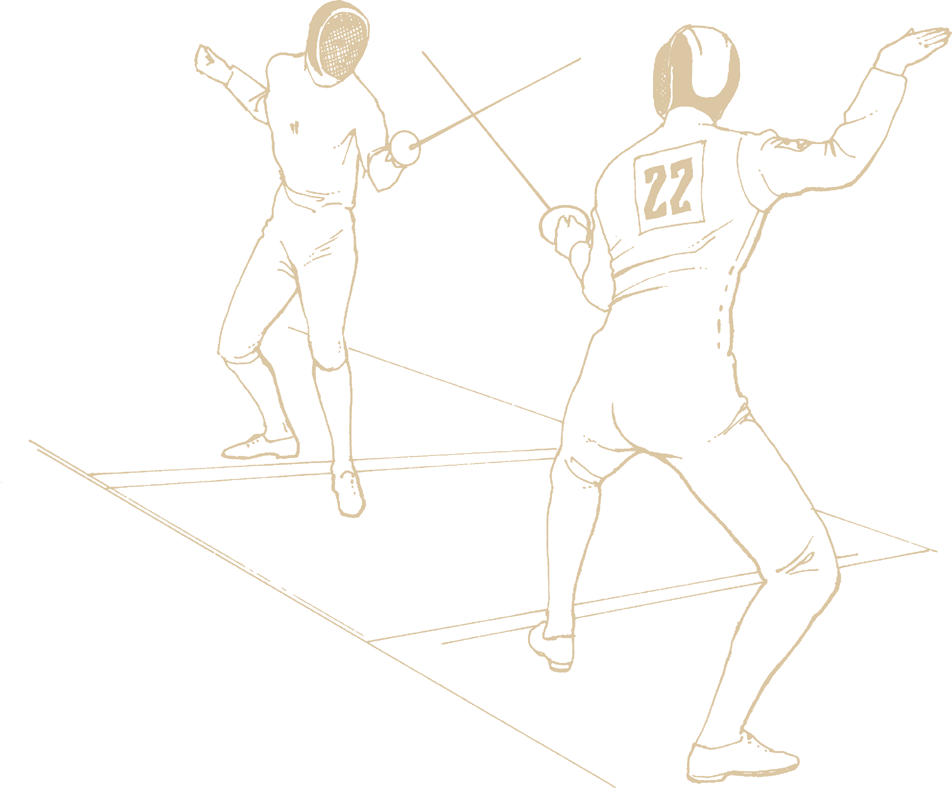 OXYGEN-HEMOGLOBIN DISSOCIATION CURVE
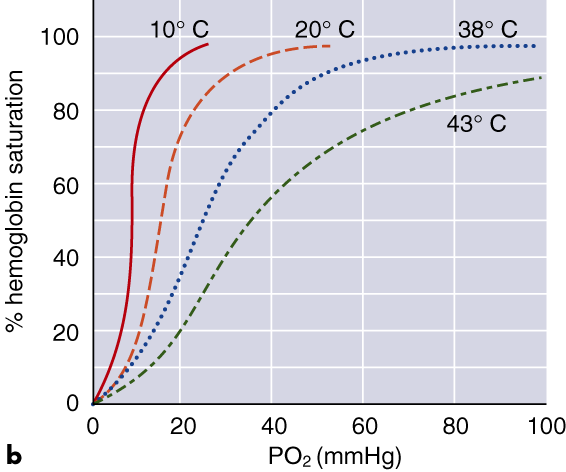 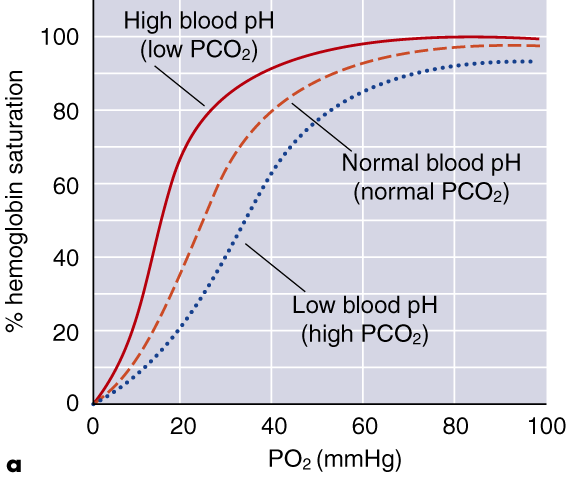 Carbon Dioxide Transport
w	Dissolved in blood plasma (7% to 10%)
w	As bicarbonate ions resulting from the dissociation of carbonic acid (60% to 70%)
w	Bound to hemoglobin (carbaminohemoglobin) (20% to 33%)
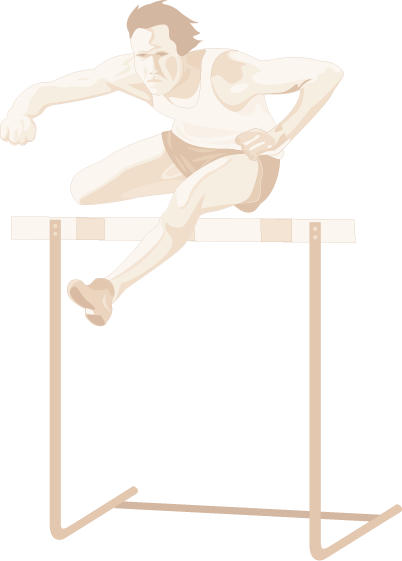 –
The a-vO2 diff—Arterial O2 Content
Hemoglobin (Hb)—1 molecule of Hb carries 4 molecules of O2, and 100 ml of blood contains ~14–18 g of Hb in men and ~12–14 in women.
(1 g of Hb combines with 1.34 ml of oxygen.)
w	There are ~20.1 ml of O2 per 100 ml of arterial blood in men and ~17.4 ml of O2 per 100 ml of arterial blood in women.
w	Low iron leads to iron-deficiency anemia, reducing the body’s capacity to transport oxygen—this is more ofa problem in women than men.
–
The increase in a-vO2 diff (difference between arterious and venous vO2) during strenuous exercise reflects increased oxygen use by muscle cells. This use increases oxygen removal from arterial blood, resulting in a decreased venous oxygen concentration.
Did You Know…?
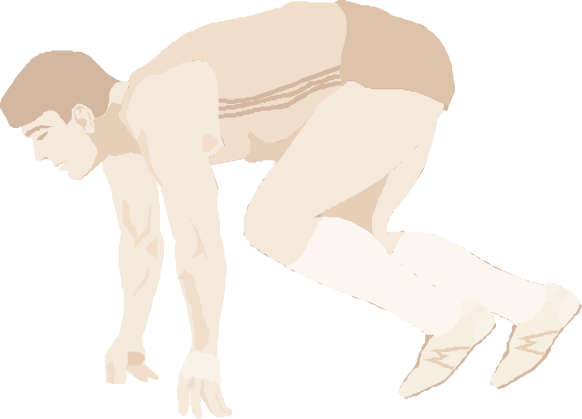 Regulators of Pulmonary Ventilation at Rest
w Higher brain centers
w Chemical changes within the body
w Chemoreceptors
w Muscle mechanoreceptors
w Hypothalamic input
w Conscious control
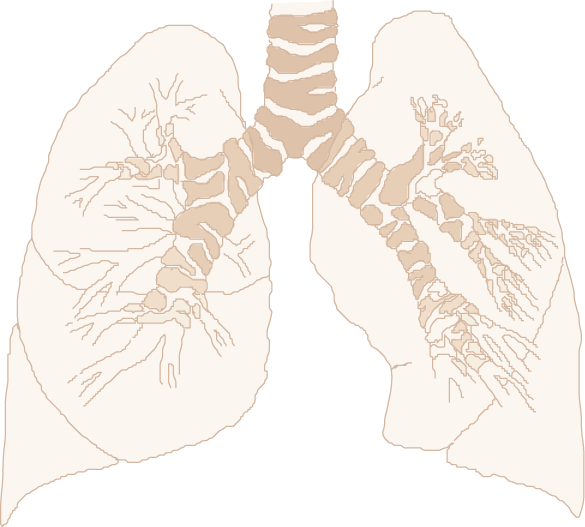 RESPIRATORY REGULATION
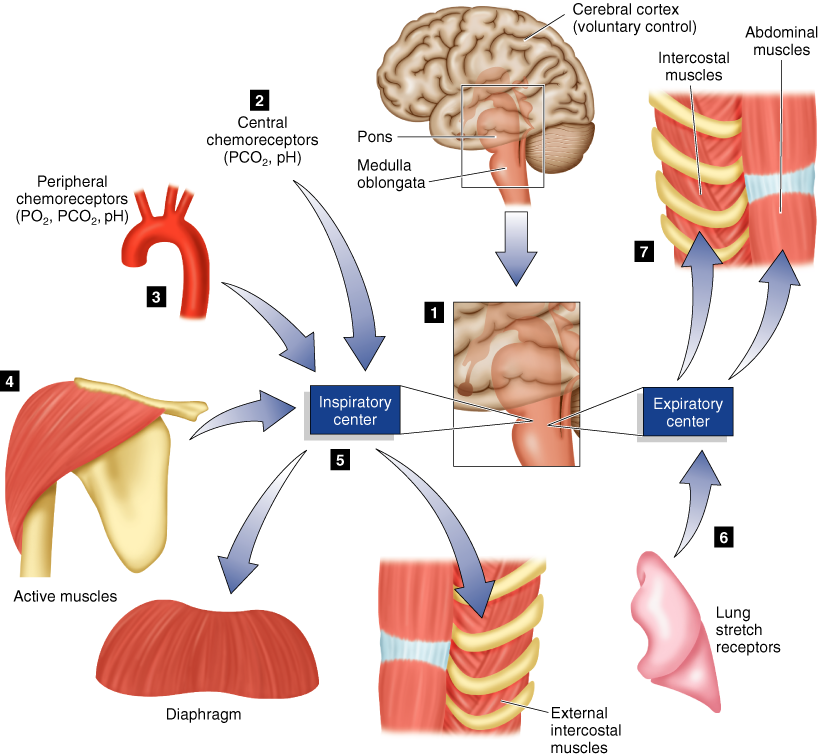 VENTILATORY RESPONSE TO EXERCISE
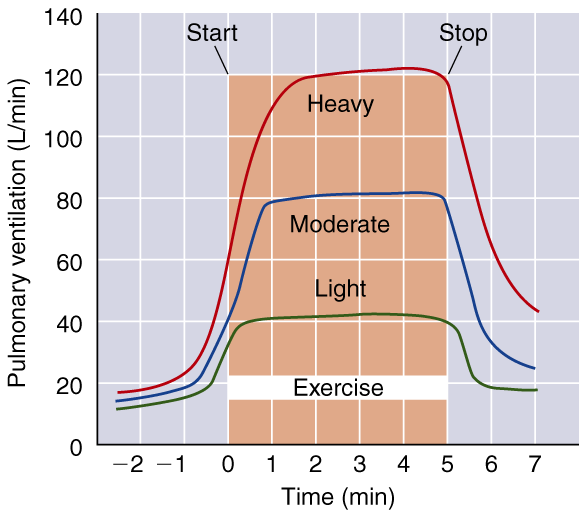 Breathing Terminology
Dyspnea—shortness of breath.
Hyperventilation—increase in ventilation that exceeds the metabolic need for oxygen. (Voluntary hyperventilation, as is often done before underwater swimming, reduces the ventilatory drive by increasing blood pH.)
Valsalva maneuver—a breathing technique to trap and pressurize air in the lungs to allow the exertion of greater force; if held for an extending period, it can reduce HR (by vagal tone). This technique is often used during heavylifts.
.
Ventilation (VE) is the product of tidal volume (TV) and breathing frequency (f):
.
VE = TV ´ f
Pulmonary Ventilation
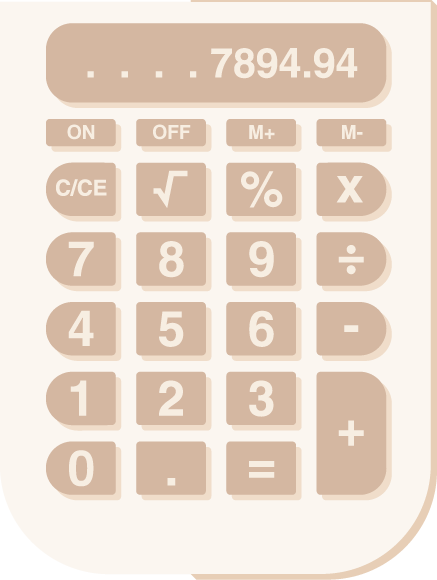 .
.
w	The ratio between VE and VO2 in a given time frame
.
.
.
w	At rest—VE/VO2 = 23 to 28 L of air breathed per L VO2 per minute
.
.
.
w	At max exercise—VE/VO2 = 30 L of air per L VO2 per minute
.
.
w	Generally VE/VO2 remains relatively constant over a wide range of exercise levels
Ventilatory Equivalent for Oxygen
w	Indicates breathing economy
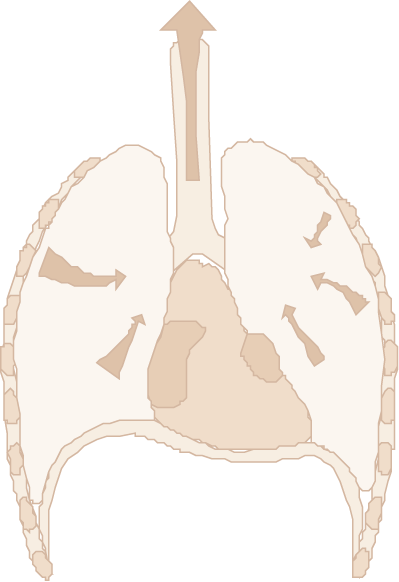 .
w	When work rate exceeds 55% to 70% VO2max, oxygen delivery can no longer match the energy requirements so energy must be derived from anaerobic glycolysis.
Ventilatory Breakpoint
w	The point during intense exercise at which ventilation increases disproportionately to the oxygen consumption.
w	Anaerobic glycolysis increases lactate levels, which increase CO2 levels (buffering), triggering a respiratory response and increased ventilation.
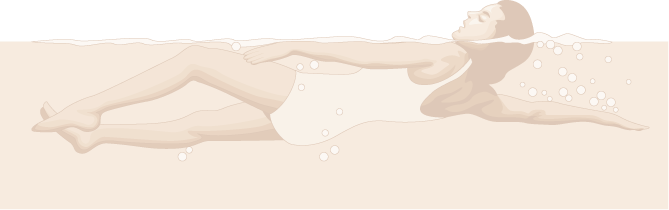 .
.
VE AND VO2 DURING EXERCISE
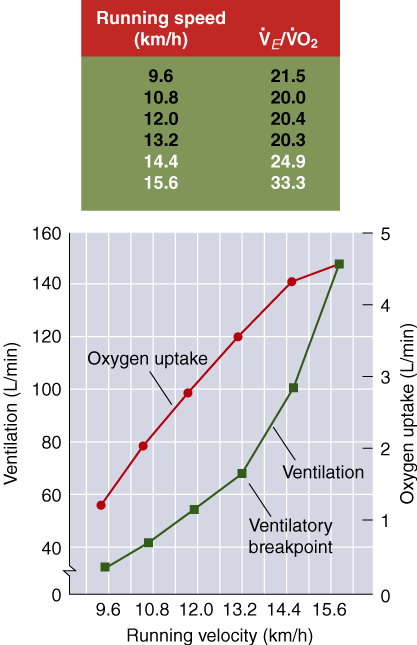 .
.
w	Identified by noting an increase in VE/VO2 withouta concomitant increase in the ventilatory equivalentfor carbon dioxide (VE/VCO2)
.
.
Anaerobic Threshold
w	Point during intense exercise at which metabolism becomes increasingly more anaerobic
w	Reflects the lactate threshold under most conditions, though the relationship is not always exact
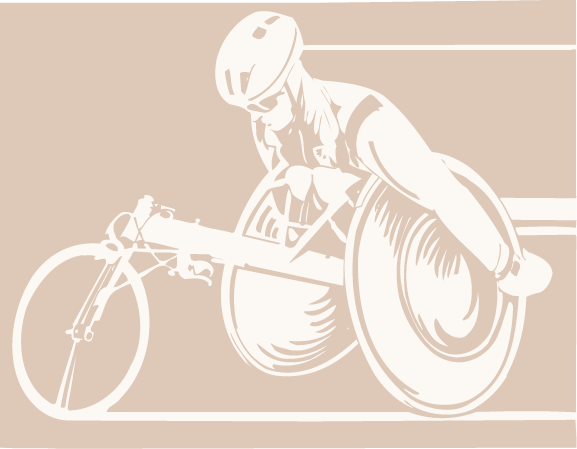 .
.
.
.
VE/VCO2 AND VE/VO2
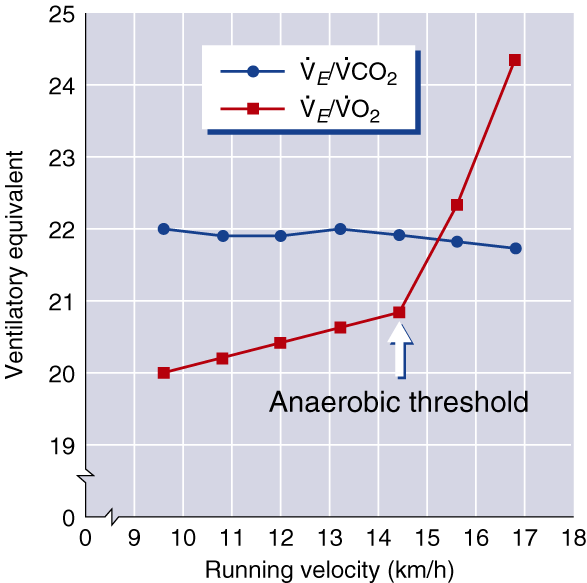 ARTERIAL BLOOD AND MUSCLE pH
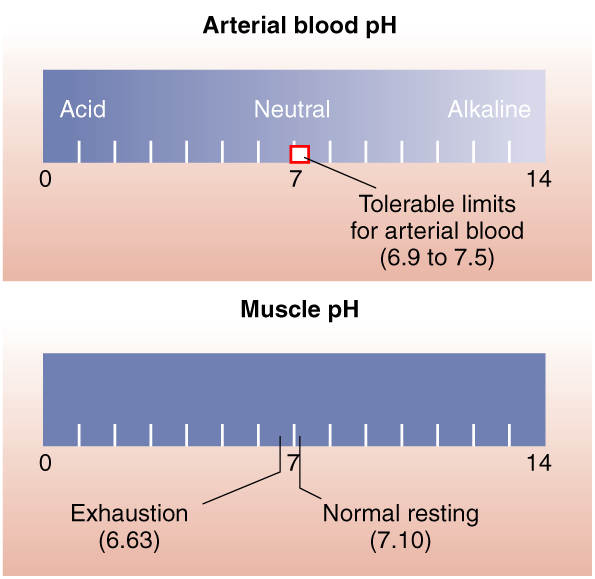